English Teacher Education
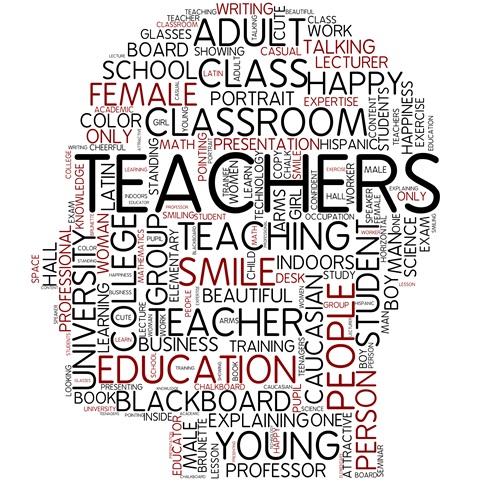 with Dr. George E. K. Whitehead
About my courses
Problems in pre- and in-service teacher education programs
Considering teacher education courses like this one what are some of the biggest problems that have been reported in the literature?

If you are not familiar with the literature, think about your own experiences
Common problems
Focus on knowledge ( what teachers should know, not what teachers need to be able to do)

Gap between theory and practice (theory is not presented in a practical way)

Content being mismatched with context (drawn from western contexts)

Teacher educators

Little to no experience in teacher learners’ context
Often not up to date on what is going on currently
Content often drawn from what is being used or what is popular in western contexts (UK, US, CELTA, DELTA, TESOL certificates etc.)
Course Overview
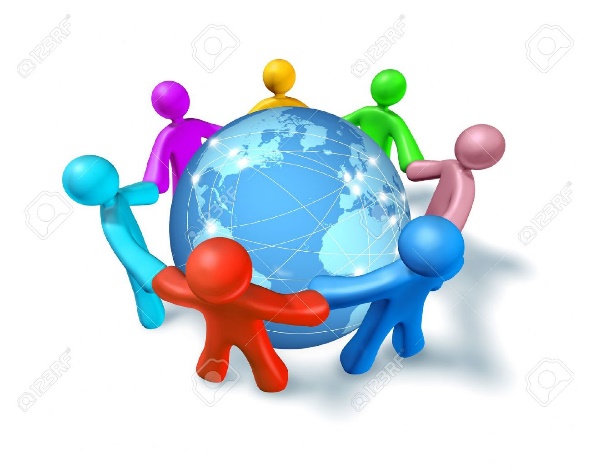 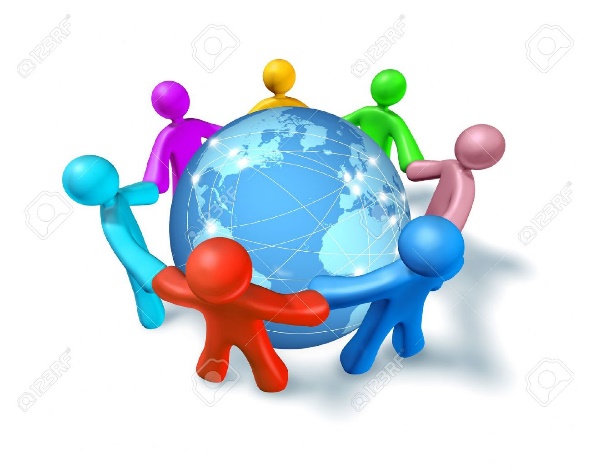 The course
This course is designed to help learners:

develop a deeper understanding of core principles and concepts in English education and language teaching practices

develop a critical eye for how language is learned, taught, and acquired

develop higher metacognitive awareness as teachers and learners of English

reflect on appropriate approaches and aims for English education in South Korea.
Course Schedule
Course Evaluation
Attendance					20 %
Participation, Professionalism		20 %
Reflective assignments				10 %
Midterm application task				25 %
Final application task				25%
		
Total						100 %
Attendance (20%)
*Attendance includes being here on time prepared for class. 
LATENESS
*5 mins. after the start of class = late
*Late = 1 point deduction in attendance
Absence
*More than 30 mins. = absent 
* Absence = 2 point deduction in attendance
**Absence and tardiness will only be excused if a valid reason and/or a doctors note is provided.
Participation, Professionalism (20%)
*Participation includes all classroom tasks i.e. projects, performances, discussions etc., as well as attention, attitude.
Professionalism is the way you conduct yourself in class and with your professor.
Reflective Assignments (10%)
Post-lesson reflections: weekly or bi-weekly short written reflection of the content covered in class.
Midterm Application Task(25%)
Written midterm application: To be completed and submitted to gekw@hufs.ac.kr

*Exact dates will be notified in class.
Final Application Task (25%)
Final application task: To be completed and submitted to gekw@hufs.ac.kr

*Exact dates will be notified in class. 
NOTE: Will cover content from beginning to end of the course.
Contact
Website: profgwhitehead.weebly.com
Email: gekw@hufs.ac.kr
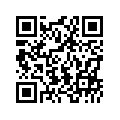 Additional Details and Information & Course Materials
Homepage: profgwhitehead.weebly.com
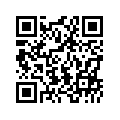